Если бы да кабы!
Кабы реки и озёраслить бы в озеро одно,А из всех деревьев бораСделать дерево одно,
Топоры бы все расплавить И отлить один топор,А из всех людей составитьЧеловека выше гор,Кабы, взяв топор могучий,Этот грозный великанЭтот ствол обрушил с кручи,то-то громкий был бы треск, То-то шумный был бы плеск. 
                      (Перевод С.Маршак)
If all the seas were one sea,What a great sea that would be!If all the trees were one tree,
What a great tree that would be!And if all the axes were one ax,What a great axe that would be!And if all the men were one man,What a great man that would be!And if the great man the great axe,And cut down the great tree,And let it fall into the great sea,What a splish-splash that would be!
If I had the weekend I would…
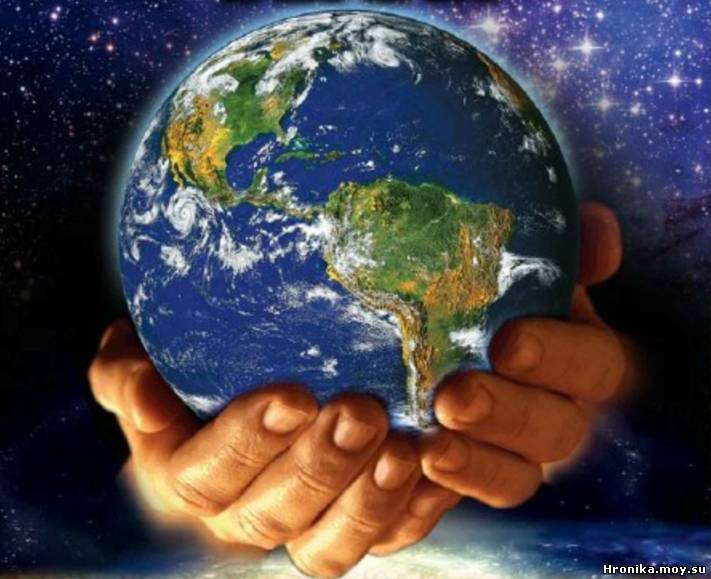 The Environmental Problems
Problem question:
How can we help our planet?
If I were the President I would…
Проект «Плакат »
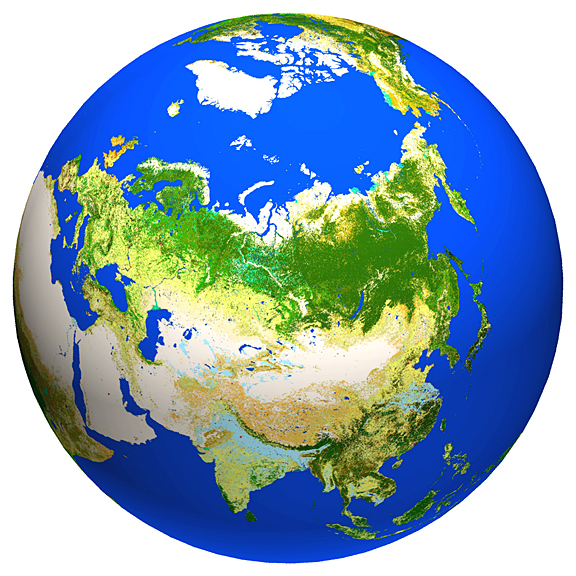 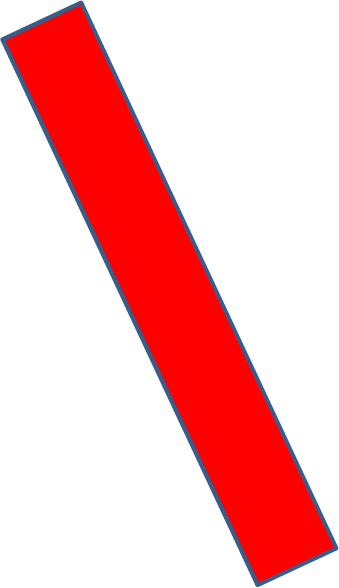 People have polluted the forests and fields.
If we plant trees we will save the forest.
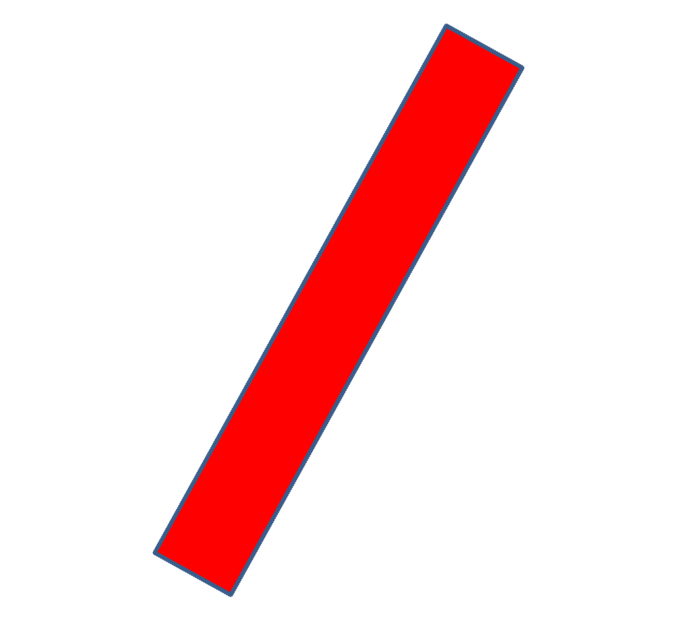 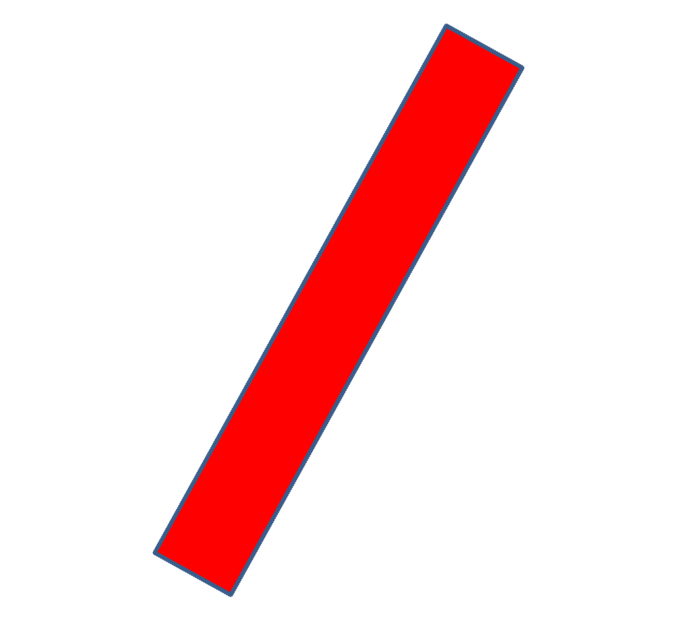 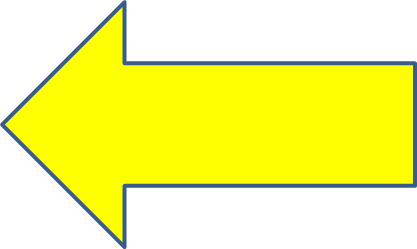 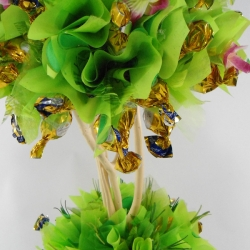 Рефлексия
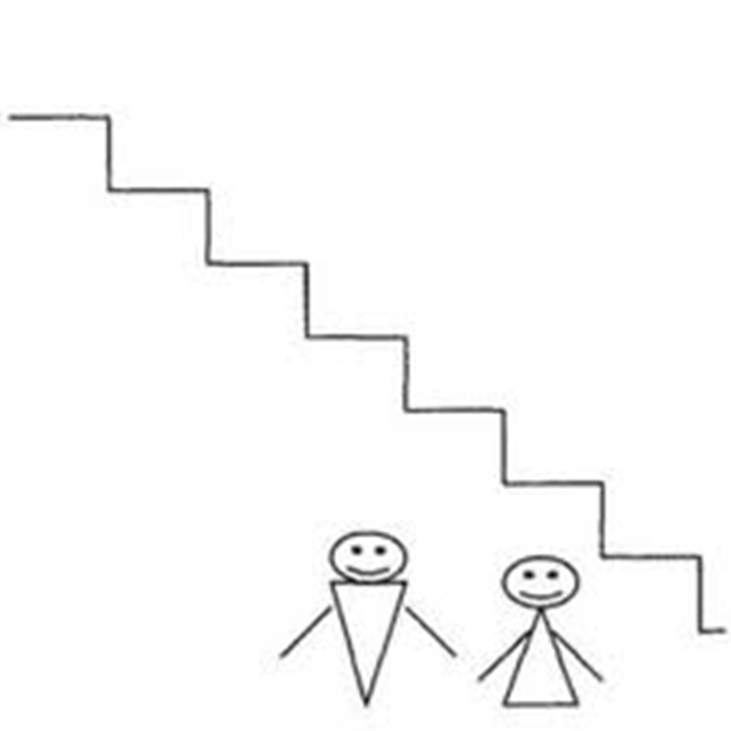